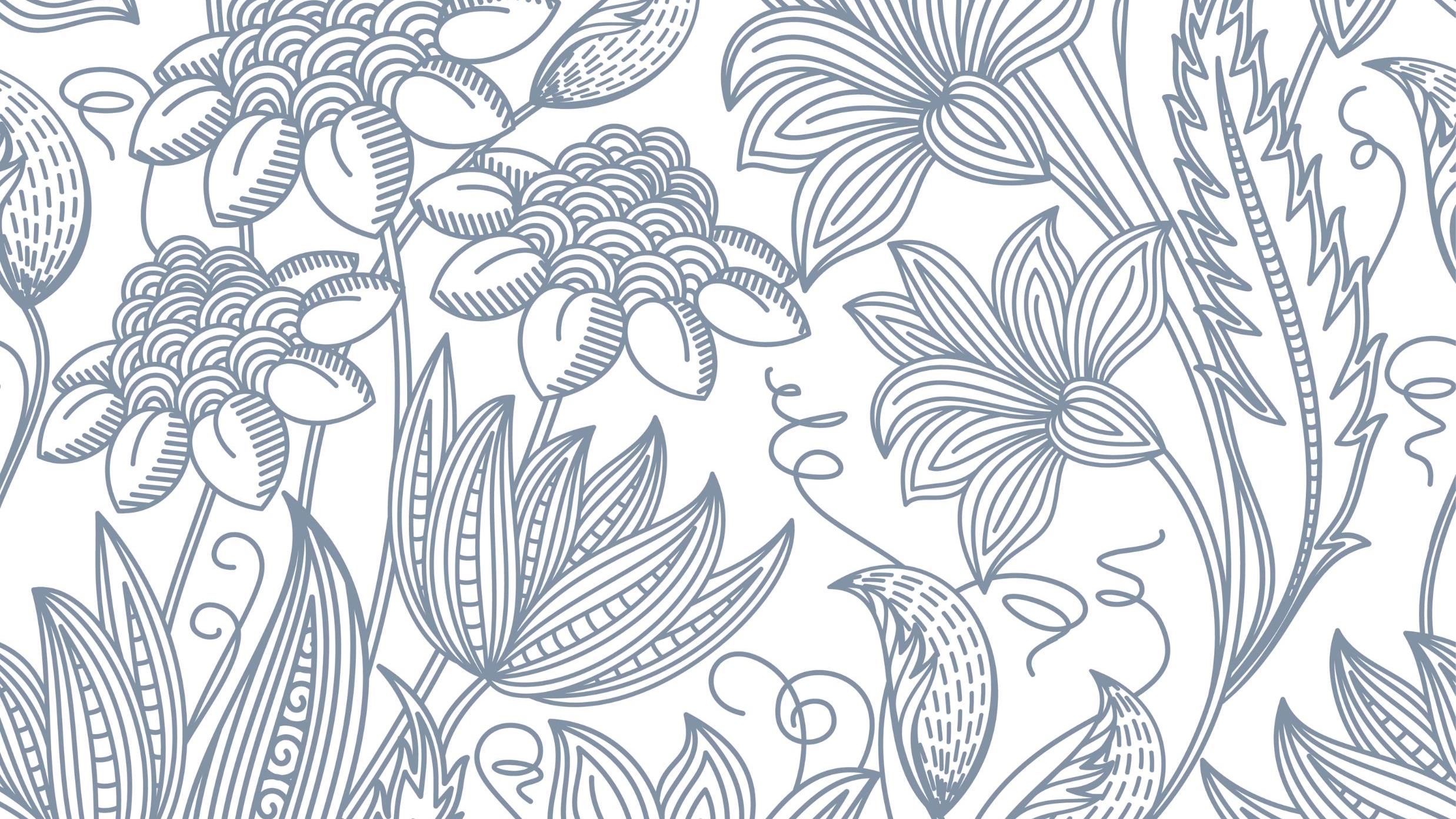 How to write a summary & A reflection
An International Academic Support (IAS) workshop
Spring 2022                    Rita Mizuno
How to write a summary
https://viuvideos.viu.ca/media/How+to+Write+a+Summary/0_mrcjfi37
Let’s practice summary writing 
Practice #1
https://www.englishdaily626.com/summary.php?023
This Photo by Unknown Author is licensed under CC BY-SA-NC
Summary practice #2 – summarize each paragraph in ONE sentenceBasic-level Paraphrase and Summary Writing // Purdue Writing Lab
For additional practice, try the exercises in this link:https://academicintegrity.uoguelph.ca/plagiarism/paraphrasing-and-summarizing-practice-exercise
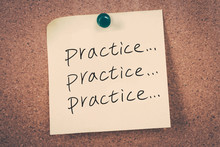 How to write a reflection
https://viuvideos.viu.ca/media/Reflective+writing/0_yzoolonb
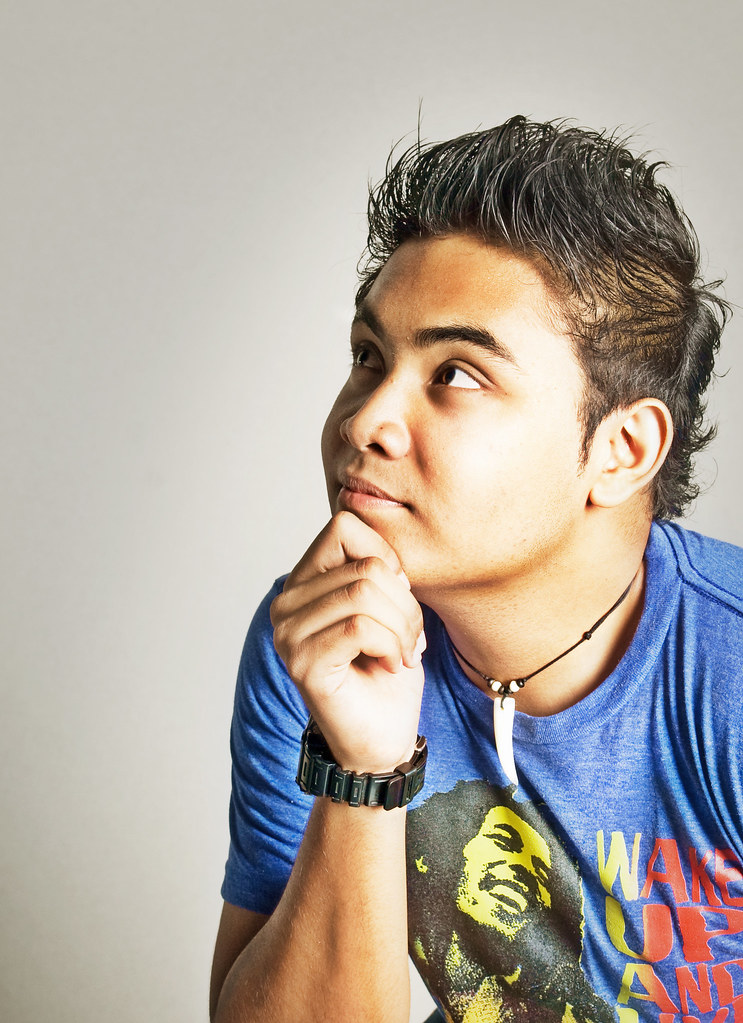 Reviewing the elements of reflective writing – part I
Short-Guide-Reflective-Writing.pdf (birmingham.ac.uk)
This Photo by Unknown Author is licensed under CC BY
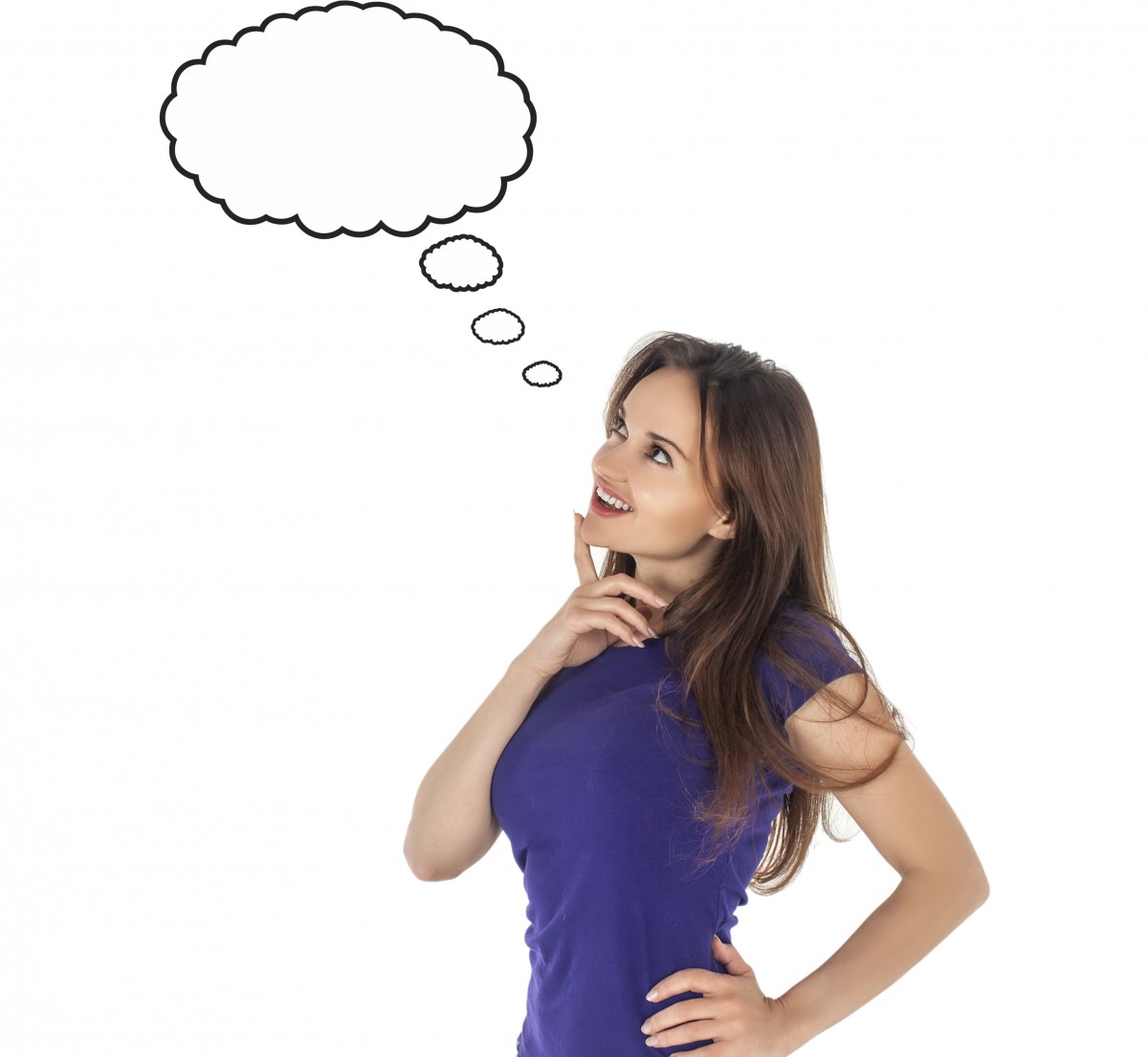 Reviewing the elements of reflective writing – part II
How to Write a Reflection Paper - Academic Skills - Trent University
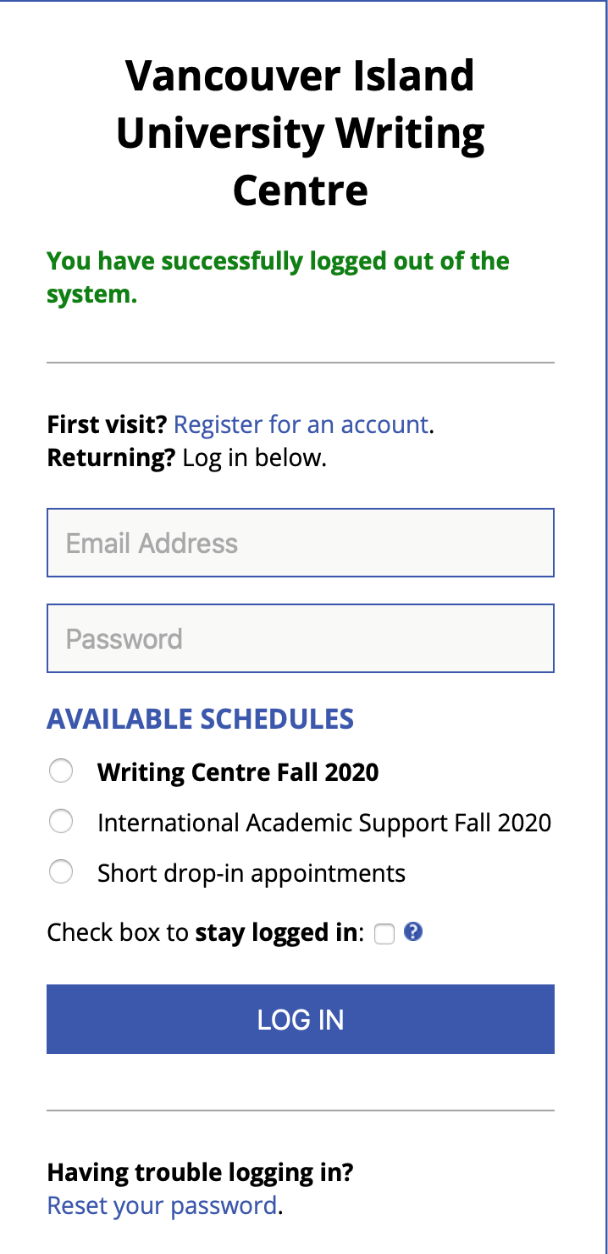 Thanks, eh?
Your IAS team (Rita & Kate)
+
the other Writing Centre tutors 

look forward to working with you!
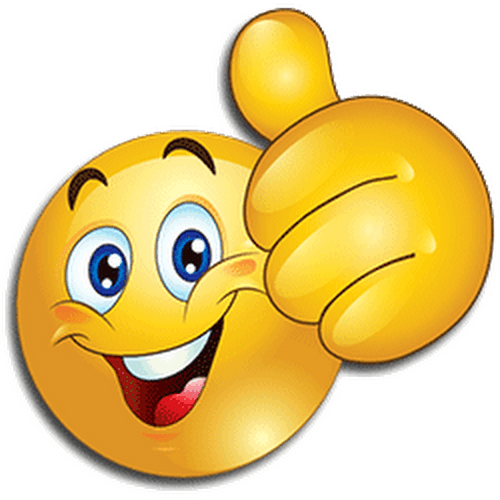 + Workshop feedback
+ Questions? 
+ More Questions: rita.mizuno@viu.ca
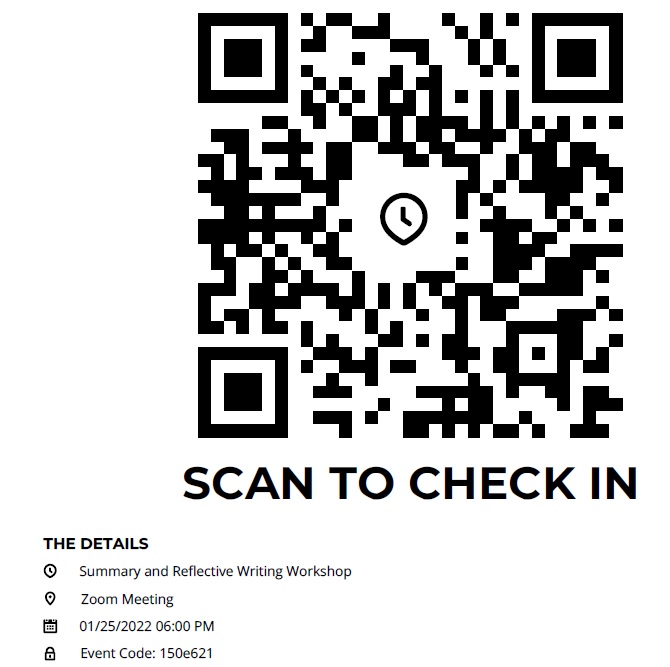